Excel 2002,2003基本12
情報関数
情報関数とは
情報の取得をする関数：4種類
IS関数：11種類。IF関数などと組み合わせて
データ変換やエラーを発生させる関数：3種類
講習会フォルダの「08情報関数.xls」を開いてください。
2010/4/18
SystemKOMACO
2
情報の取得をする関数
CELL関数
セルの書式、位置、内容についての情報を返す
ERROR.TYPE関数
エラーの種類に対応する数値を返す
INFO関数
現在の操作環境についての情報を返す
TYPE関数
データ型を表す数値を返す
「08情報関数.xls」の対応シートを開いて確認してください。
2010/4/18
SystemKOMACO
3
IS関数：値や参照のタイプを調べる
2010/4/18
SystemKOMACO
4
データ変換やエラーの発生
N関数
指定された値を数値に変換する
NA関数
エラー値 #N/A を返す
PHONETIC関数（phoneticは「音声を表す」の意）
ふりがなの文字列を取り出す
練習　講習会フォルダの「08情報関数.xls」の「PHONETIC関数」シートを開いてください。
2010/4/18
SystemKOMACO
5
エラーを表示させない数式1
セルが空白の場合エラーが表示される
練習　講習会フォルダの「エラーを表示させない数式練習.xls」を開き、シート「エラー非表示1」の練習をしてください。
2010/4/19
SystemKOMACO
6
エラーを表示させない数式2
セルに「0ゼロ」が入力されている場合
エラーが表示される
練習　講習会フォルダの「エラーを表示させない数式練習.xls」を開き、シート「エラー非表示2」の練習をしてください。
2010/4/19
SystemKOMACO
7
エラーを表示させない数式3
セルに文字列（空白文字も含む）が入力されている場合
エラーが表示される
練習　講習会フォルダの「エラーを表示させない数式練習.xls」を開き、シート「エラー非表示3」の練習をしてください。
2010/4/19
SystemKOMACO
8
エラーを表示させない数式3
数式を簡素化してエラーを表示させない
練習　講習会フォルダの「エラーを表示させない数式練習.xls」を開き、シート「エラー非表示4」の練習をしてください。
2010/4/19
SystemKOMACO
9
エラーを表示させない数式の練習
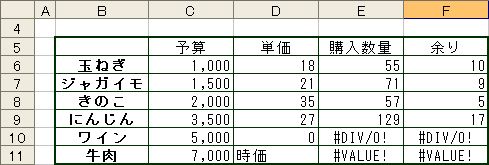 セルE6からE11までは、整数商を計算するQUOTIENT関数を使った数式が入力されています。
セルE10の数式は、=QUOTIENT(C10,D10)　です。
セルF6からF11までは、割り算の剰余を求めるMOD関数を使った数式が入力されています。
セルF10の数式は、
=MOD(C10,D10)　です。
D列の値が正の整数以外の時にエラーが表示されないよう数式を修正して下さい。
練習　講習会フォルダの「エラーを表示させない数式練習.xls」を開き、練習問題をしてください。
2010/4/18
SystemKOMACO
10